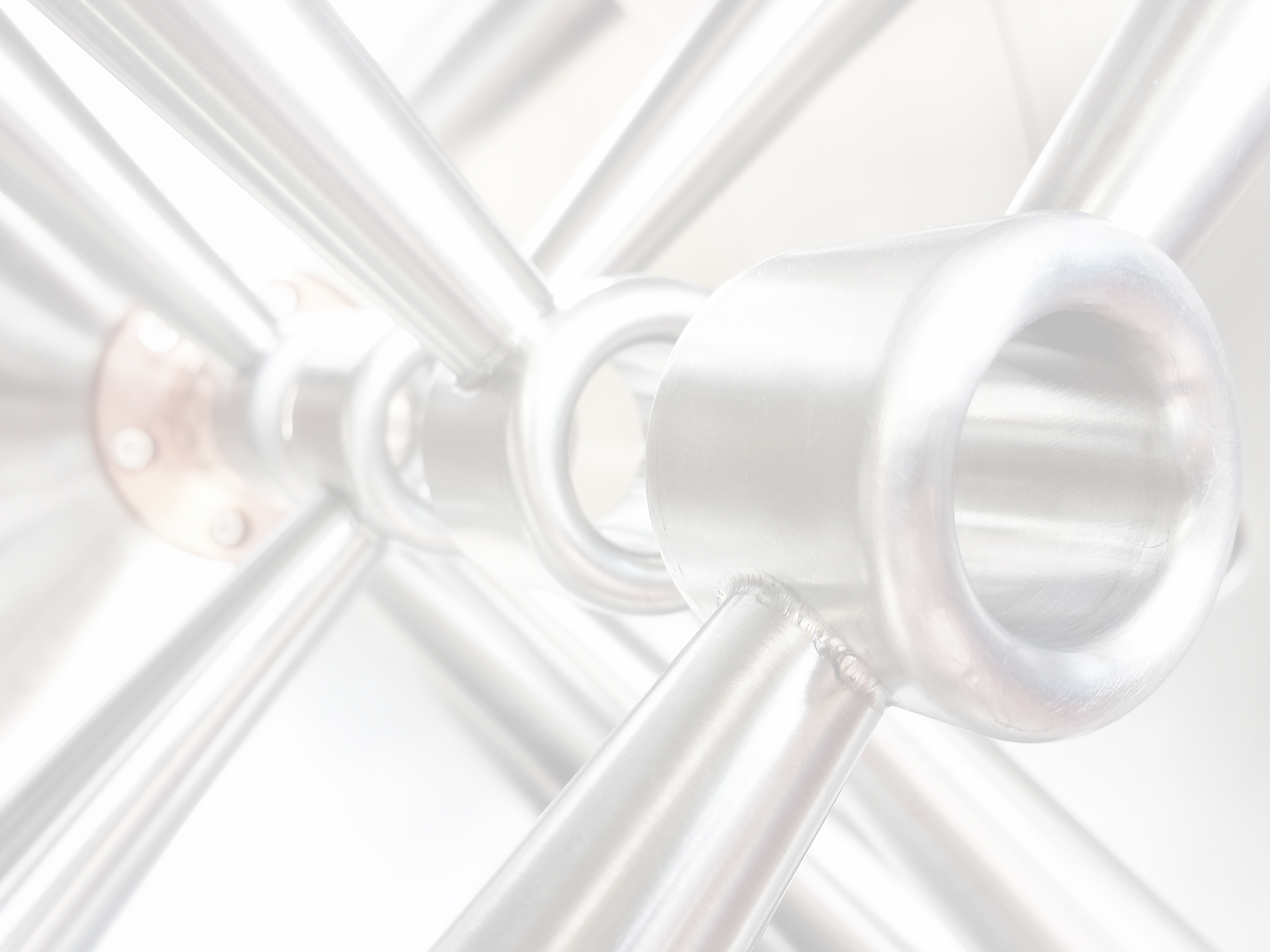 RFQ Reliability Optimization for MYRRHA
Accelerator Performance and Concept Workshop

Frankfurt

December 12th 2018
H. Podlech

Institut für Angewandte Physik

Goethe Universität Frankfurt
MYRRHA: Multi purpose hYbrid Research Reactor for High tech Applications
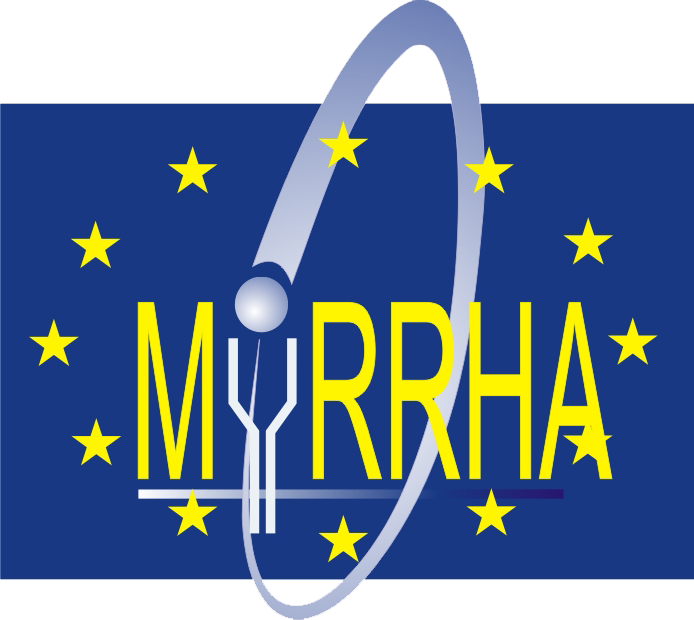 Subcritical reactor
with spallation target
Proton accelerator (cw)
4=mA, E=600 MeV (P=2.4 MW)
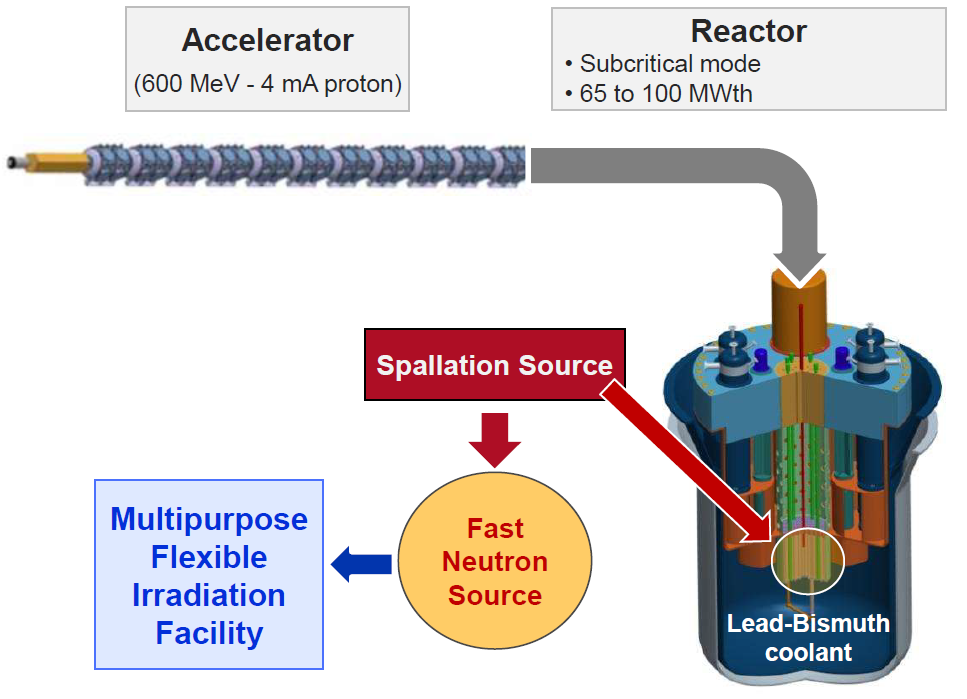 Keff 0.95-0.98

Spallation neutrons create fissions

Additional neutron by fission

2-5% external neutrons required

Reactor power 20-50 times higher compared to beam power
Schematic Layout of the MYRRHA Project
Serial redundancy
Parallel redundancy
3 gap ESS Spoke 352 MHz
5 cell elliptical 704 MHz
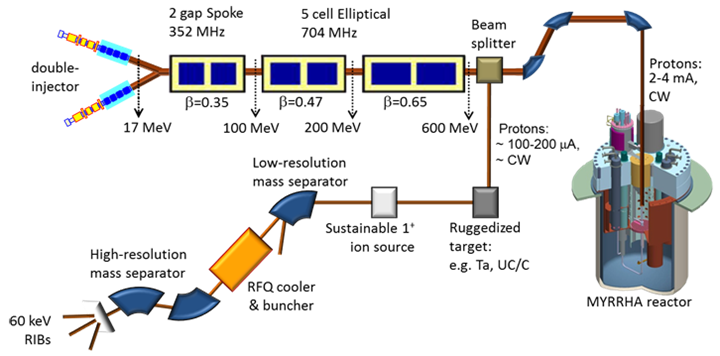 Construction has started
Lay-Out of the MYRRHA-Linac
Courtesy J.-L. Biarrotte
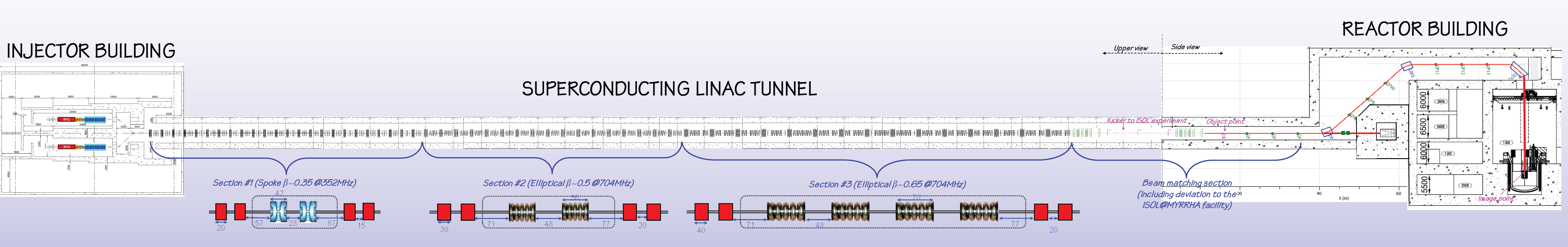 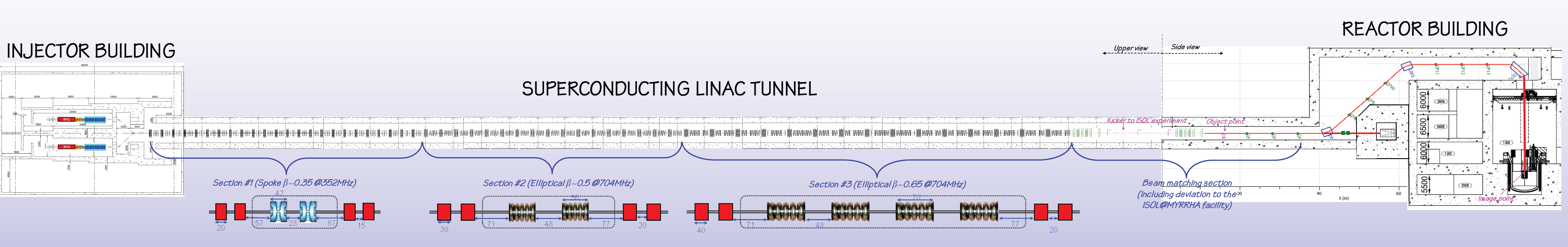 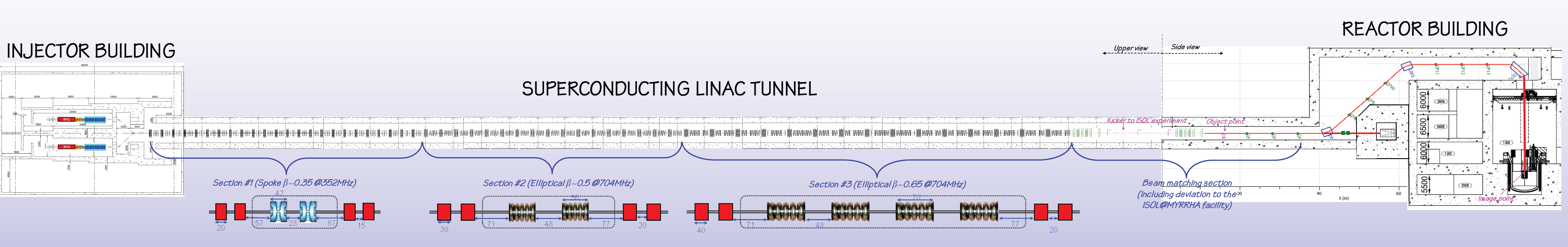 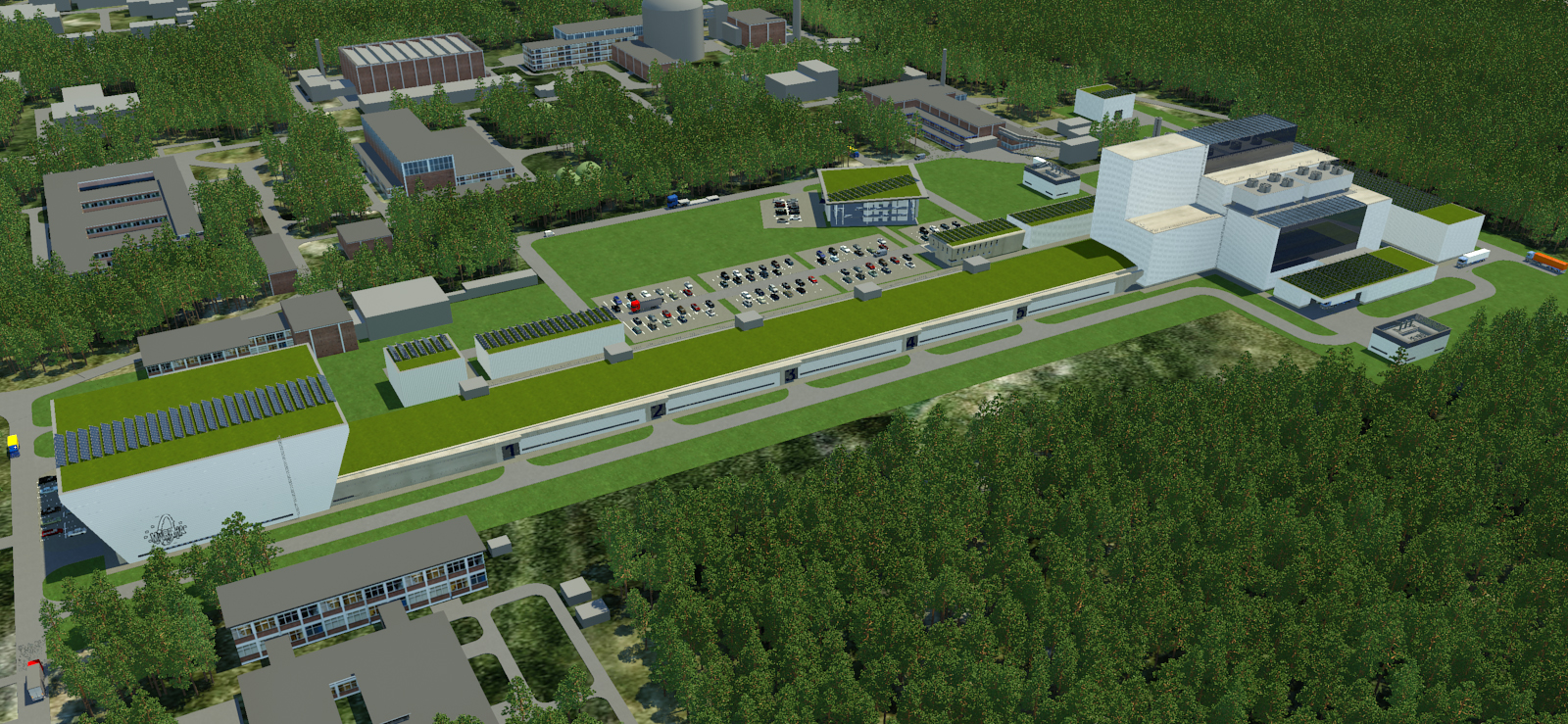 Courtesy SCK •  CEN
17 MeV MYRRHA Injector
MEBT-2
CH-cavities
MEBT-1
CH-cavities
LEBT
ECR
RFQ
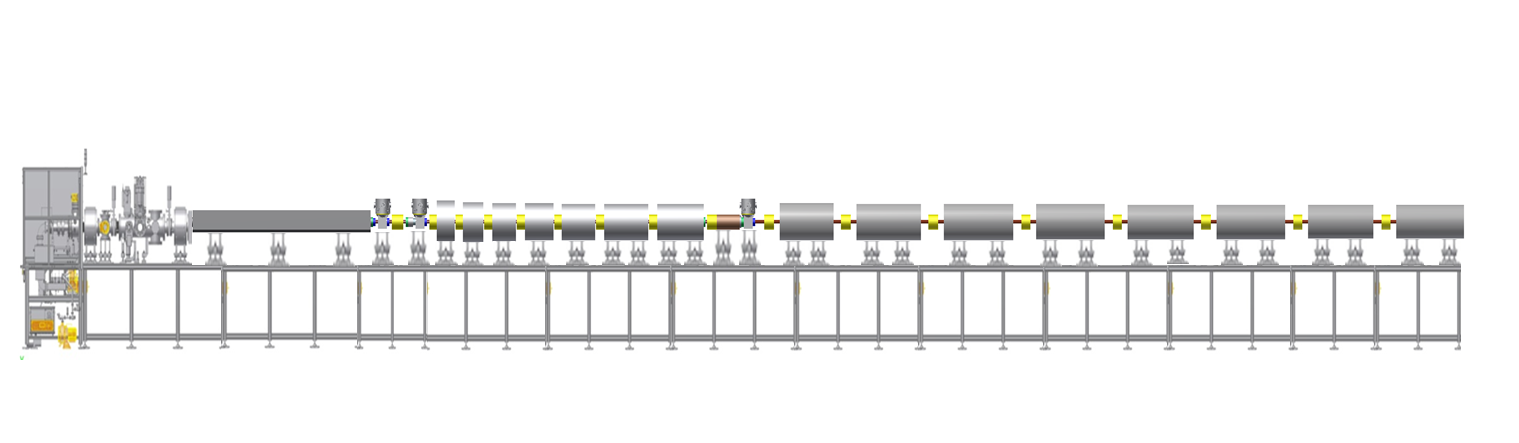 32 m
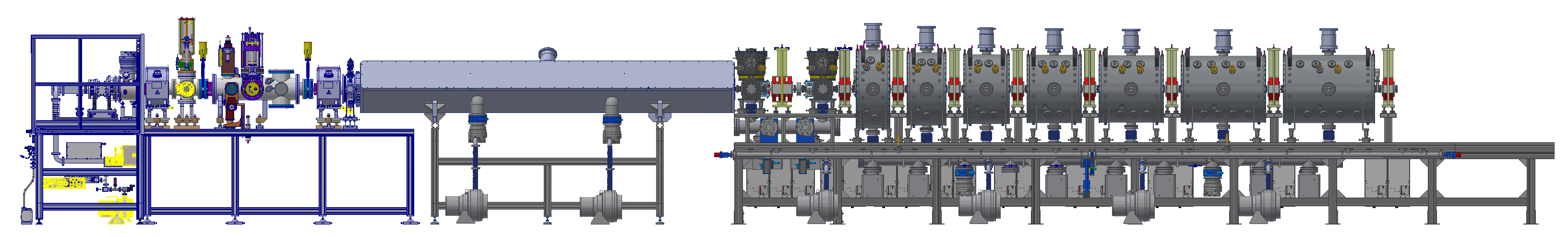 Design driven by emittance conservation (especially longitudinally)

Conservative beam dynamics design

Cw Solid state amplifiers as RF sources (up to 200 kW)
Parameter MYRRHA Linac
Extreme reliability level
J-L. Biarrotte, MYRTE TEC meeting, Brussels, 29 October 2015.
Reliability Issues
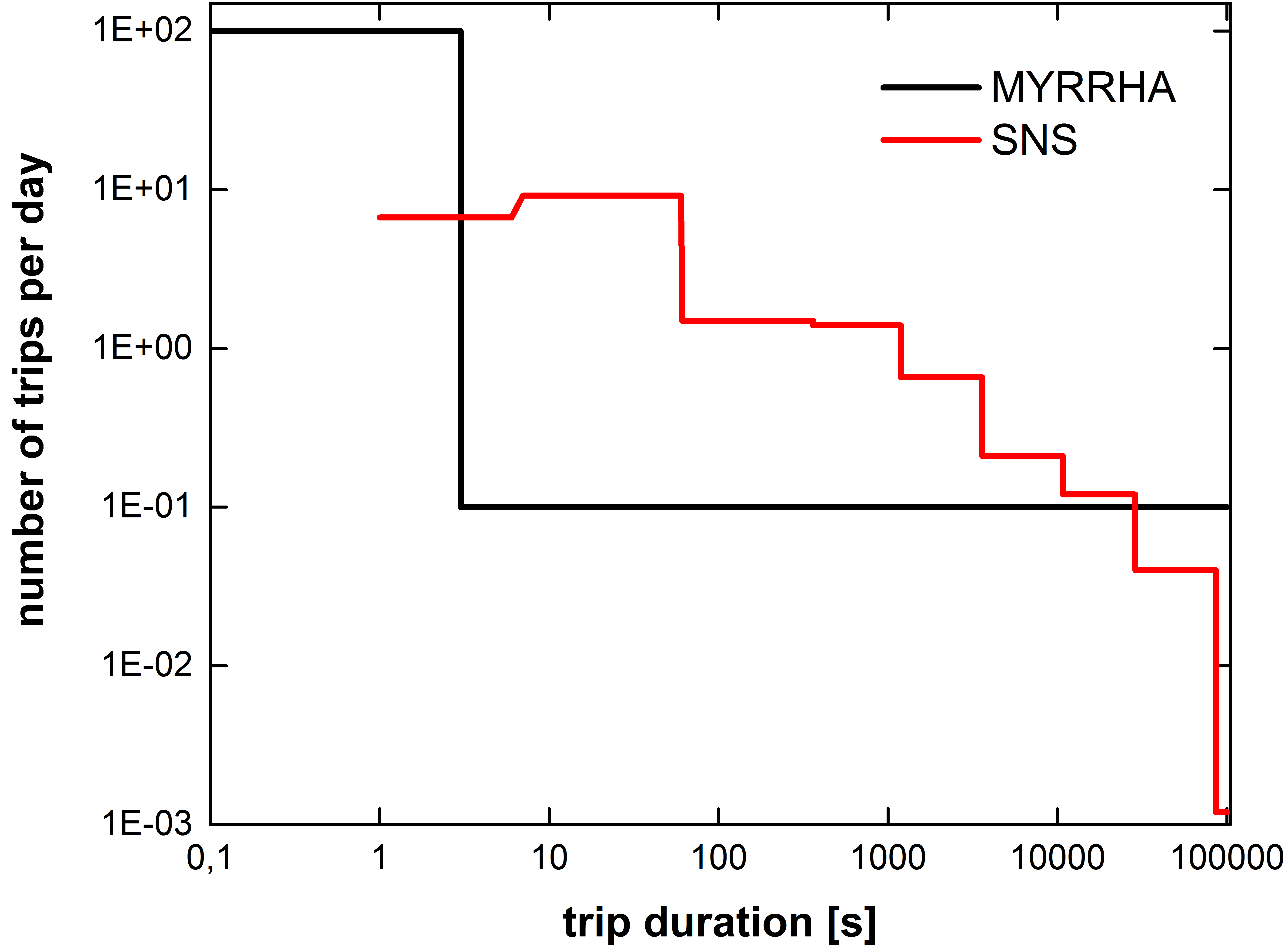 Beam trips longer than 3 sec must be very rare:
 To minimize thermal stress & fatigue on the target window, reactor structures & fuel assemblies
 To ensure an 80% availability – given the foreseen reactor start-up procedures
Conservative design & redundancy
Reliability Issues
Conservative design: All components will be operated well below their design parameters

Low energy part: Parallel redundancy
Main Linac: Serial redundancy
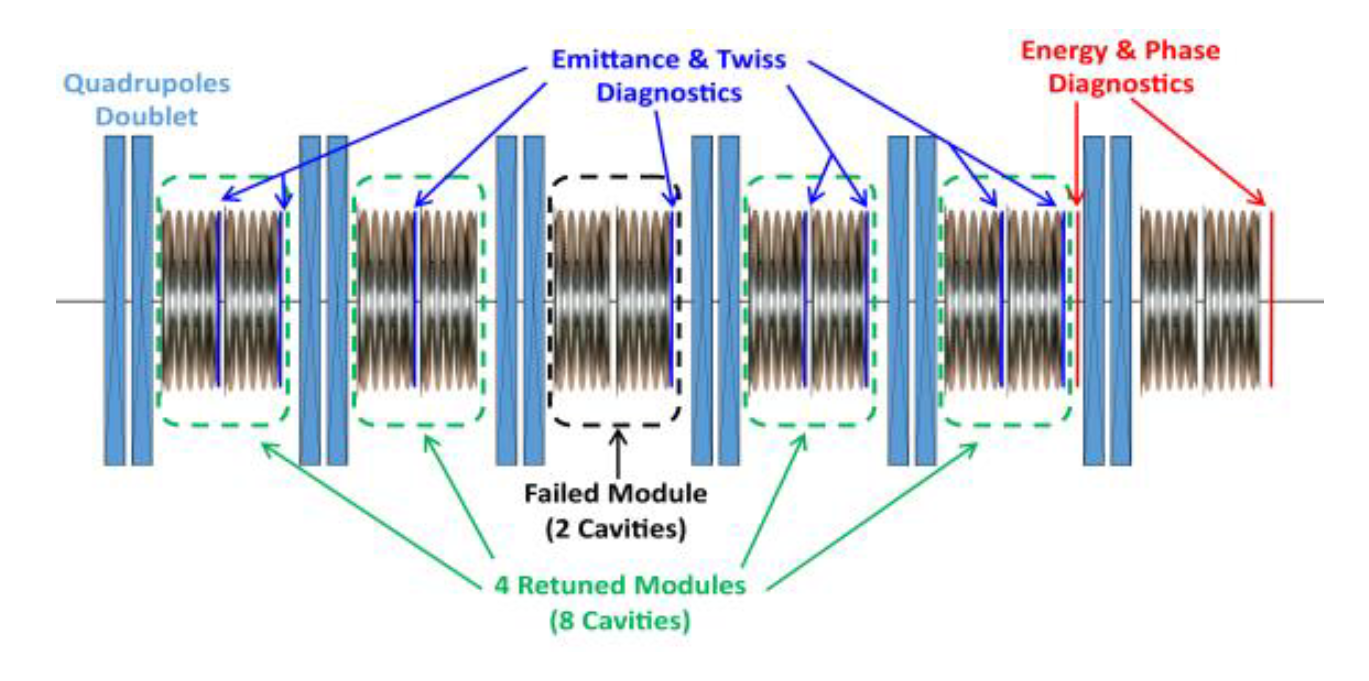 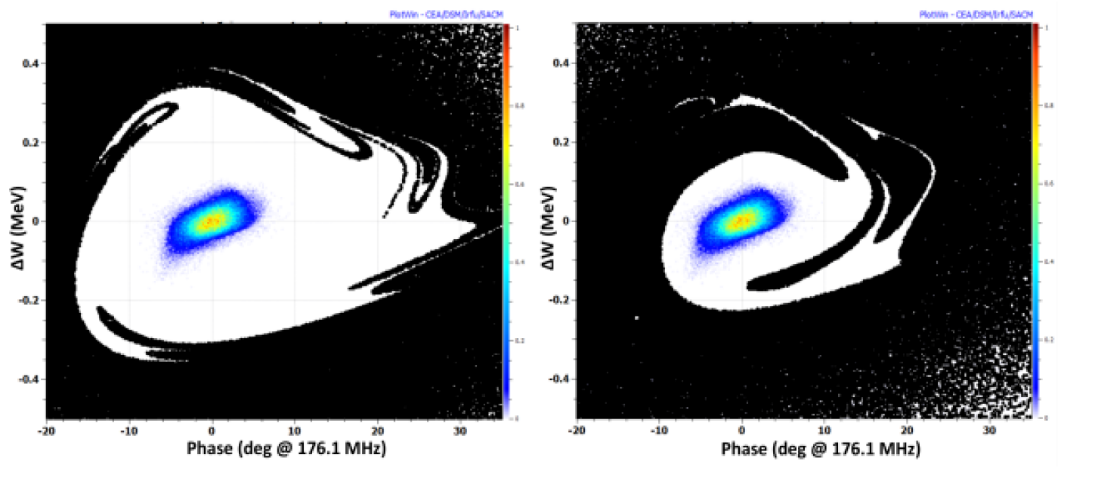 Injector is most critical part, especially the RFQ
MYRRHA RFQ
Cooling Issue of 4-Rod RFQs (MYRRHA, FRANZ, HLI, HBS)
Cw operation major concern

Conservative design

Research program to optimize cooling
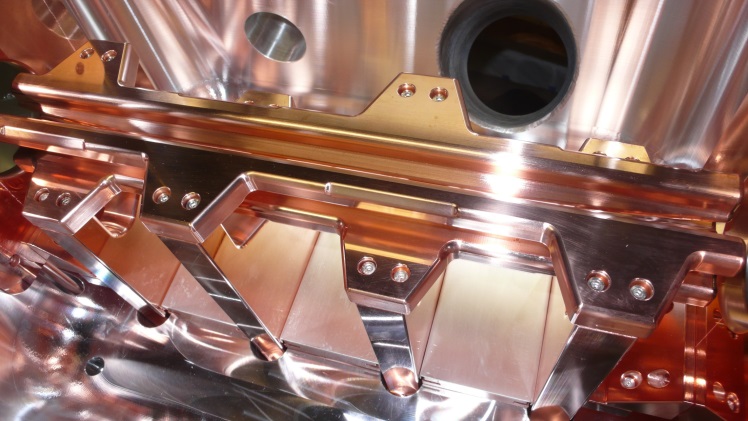 Pth=130 kW/m
U=100 kV
Ep=33 MV/m
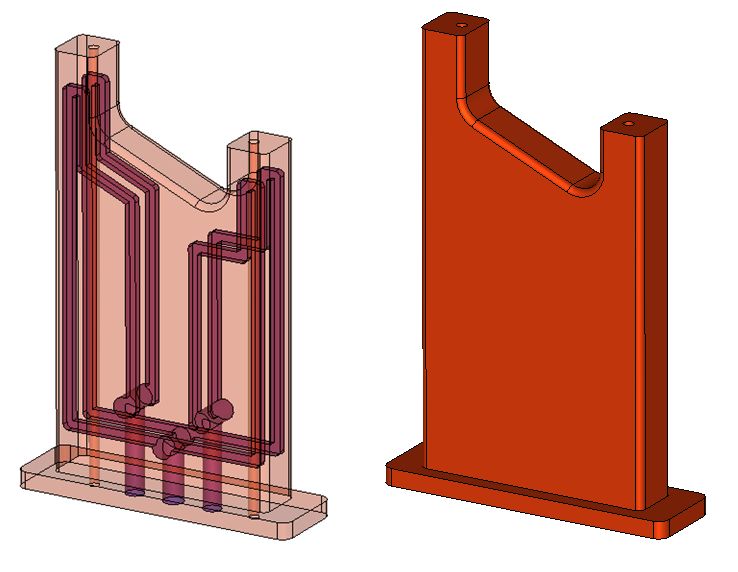 New fabrication technologies have been developed
Result prototype high power test
Cooling System on Main Parts of the RFQ
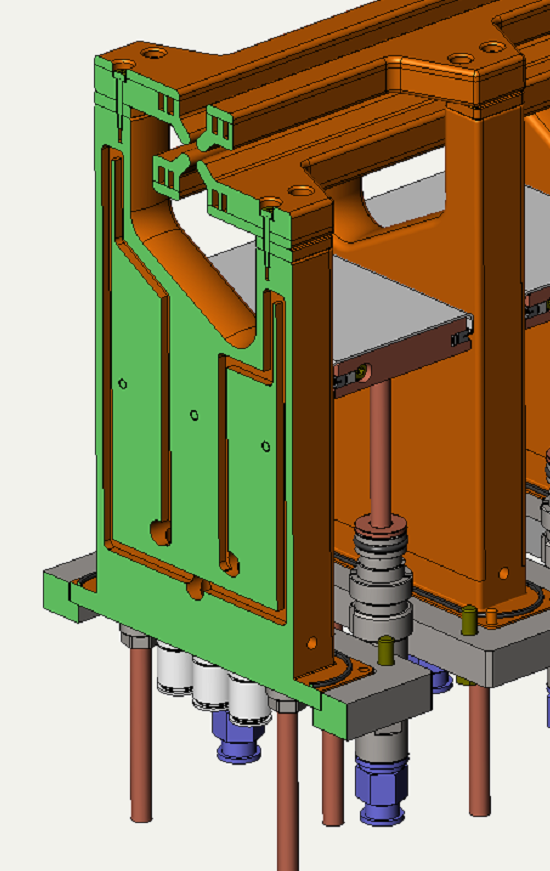 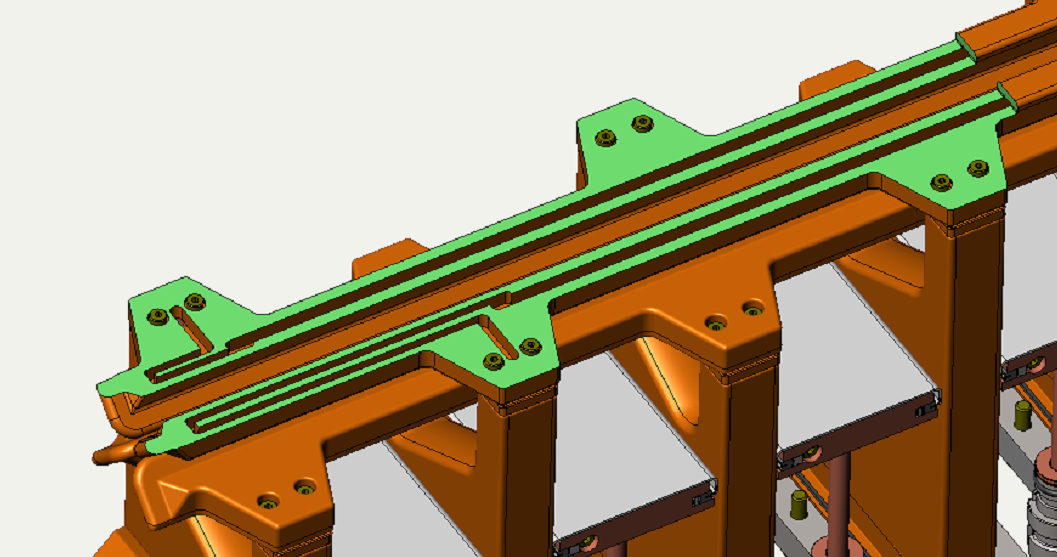 copper electro forming
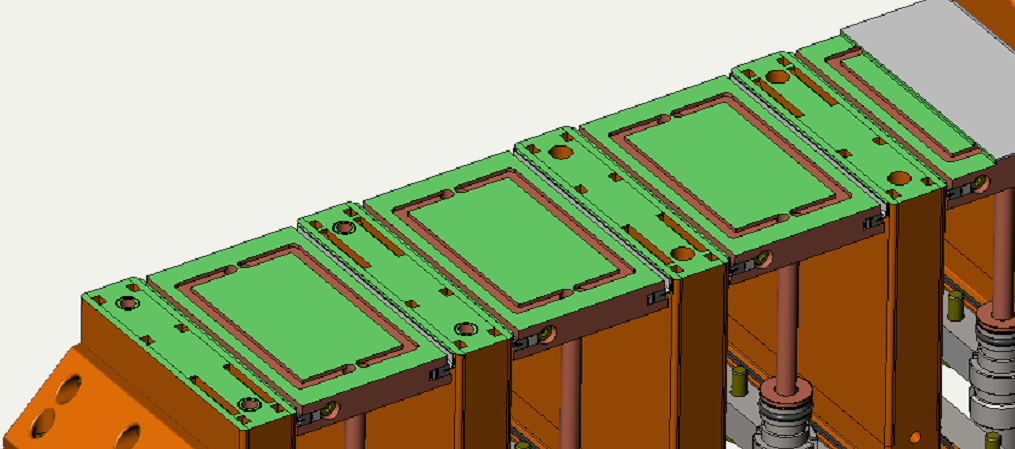 Tuning plates
Dipole Compensation
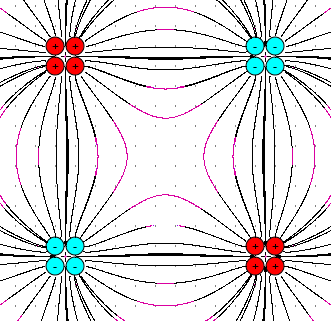 A 4-Rod RFQ has an intrinsic dipole component

Upper electrode is on higher potential

Corresponds to a shift of beam axis

Can create non-linearities close to electrodes
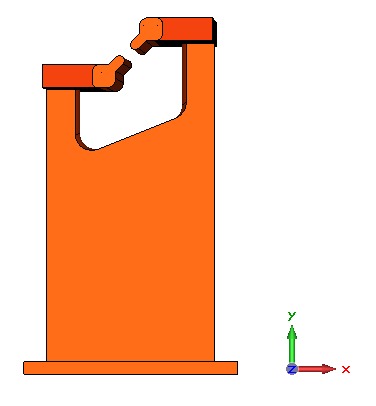 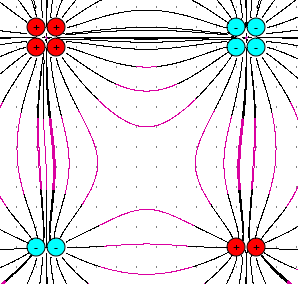 Dipole Compensation
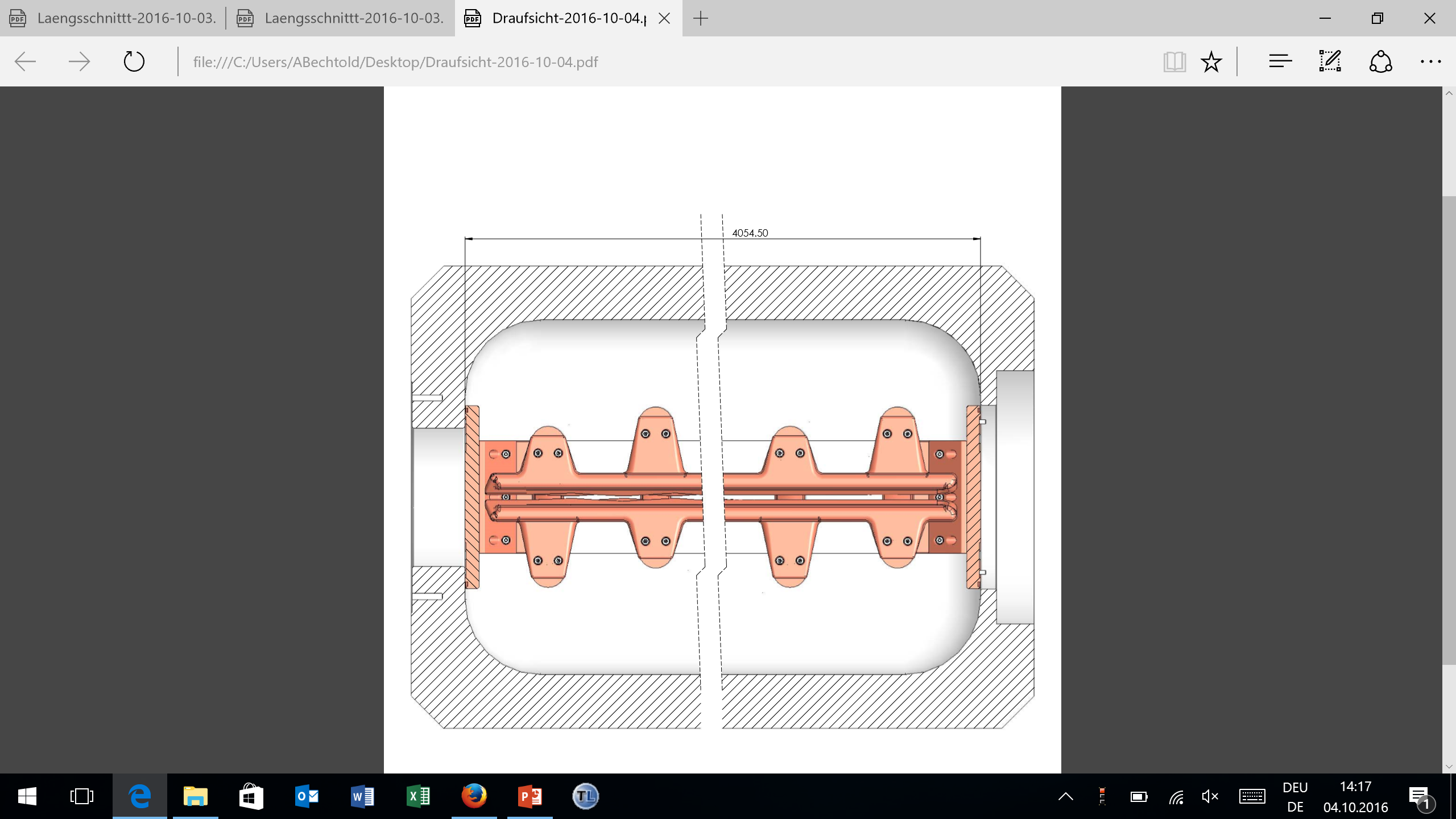 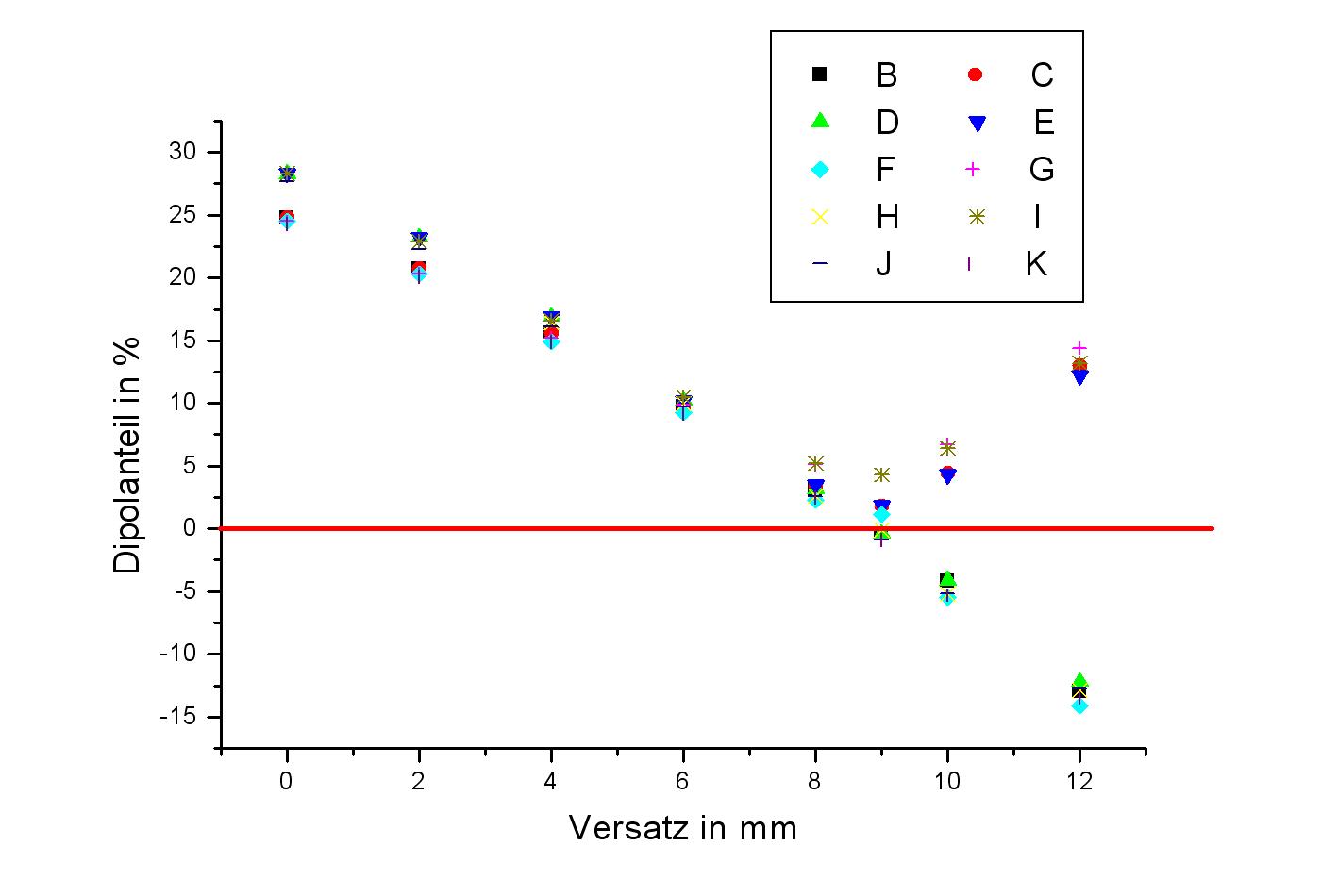 Dipole compensation by shifting the stems
MYRRHA RFQ
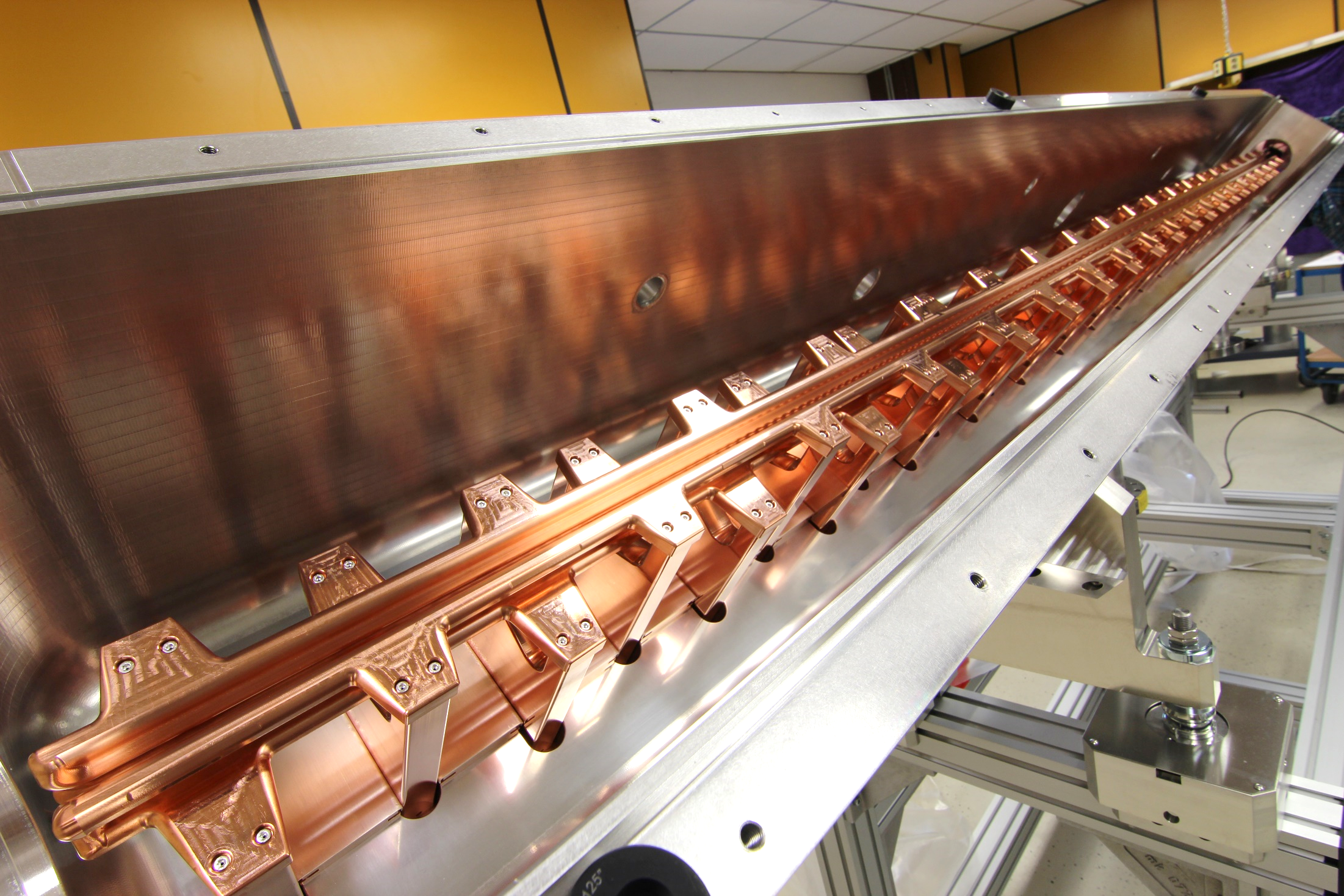 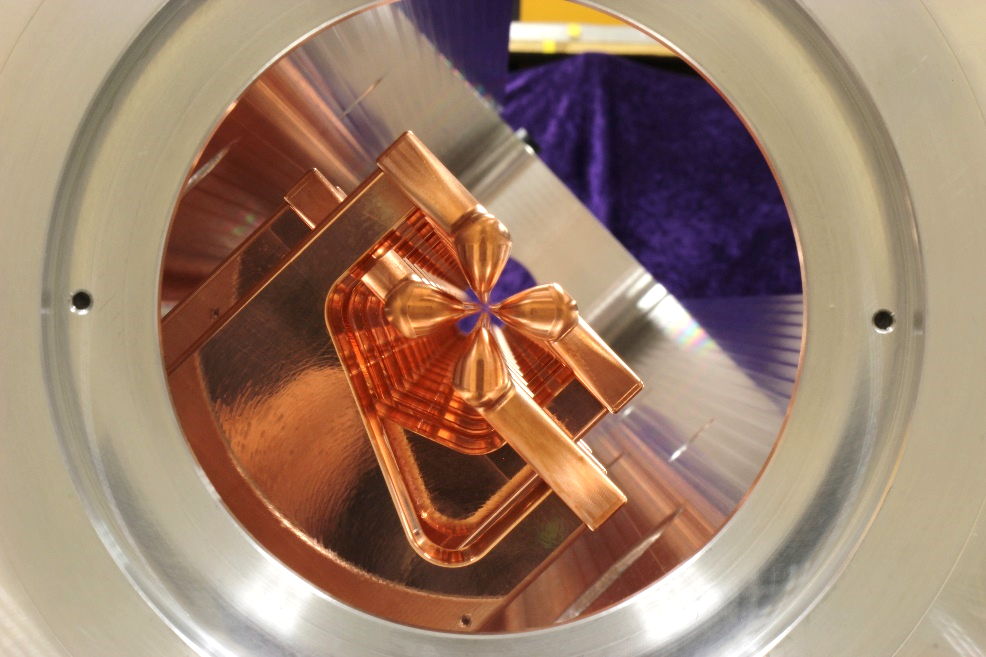 MYRRHA RFQ
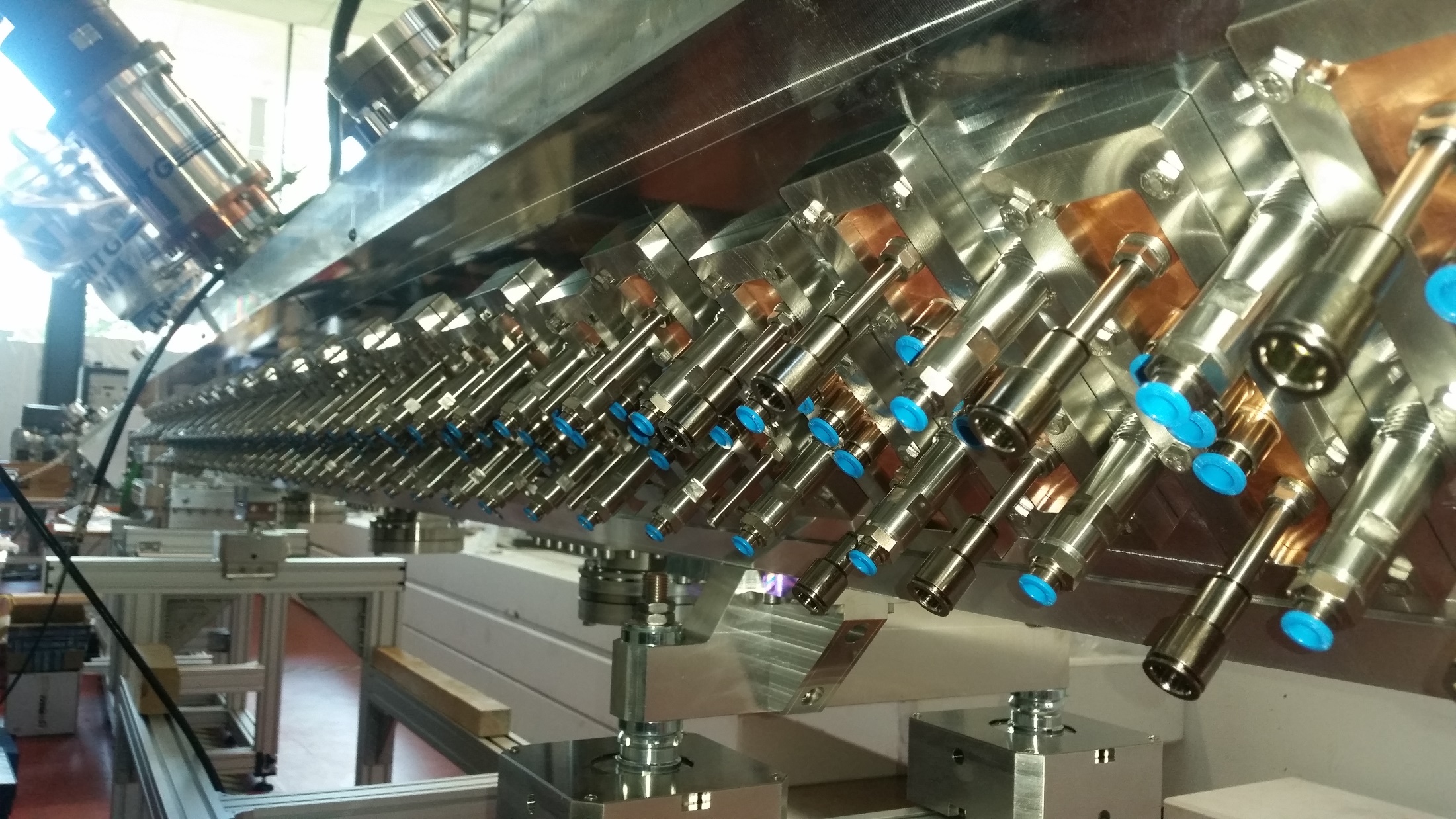 MYRRHA RFQ
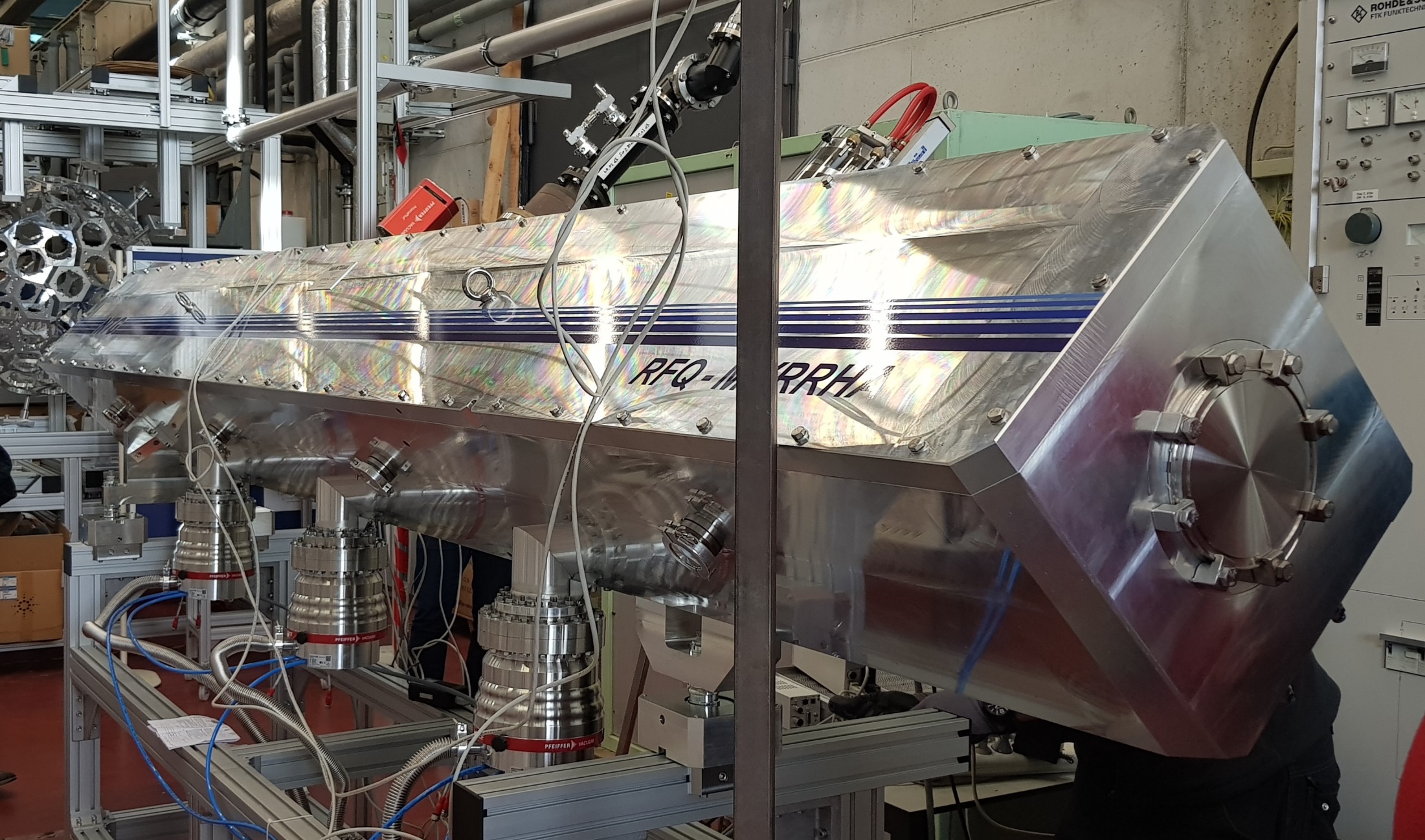 192 kW cw Solid State Amplifier
SSA for RFQ delivered on the 9th of May
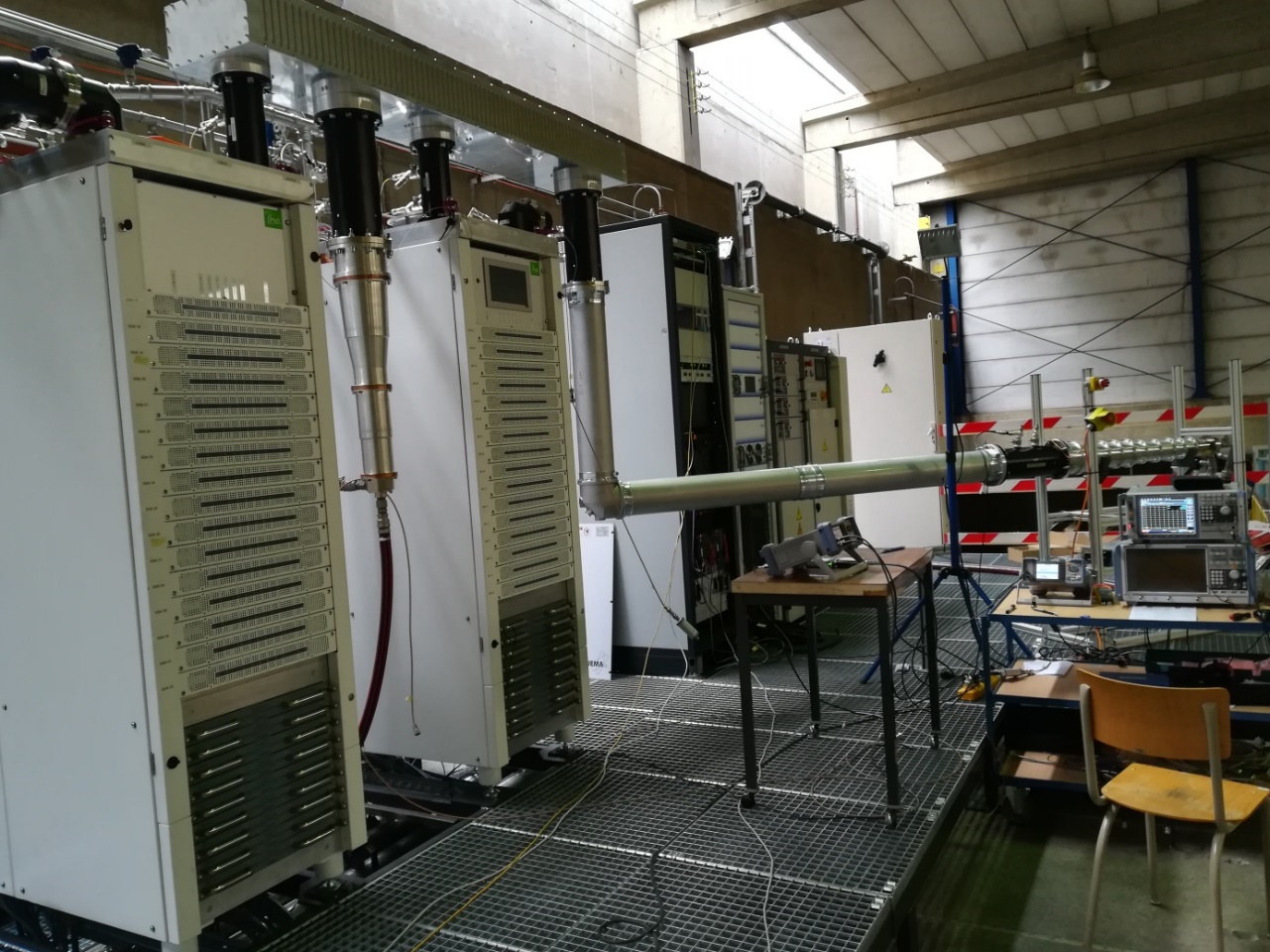 September, 9th: 
190 kW on dummy load!
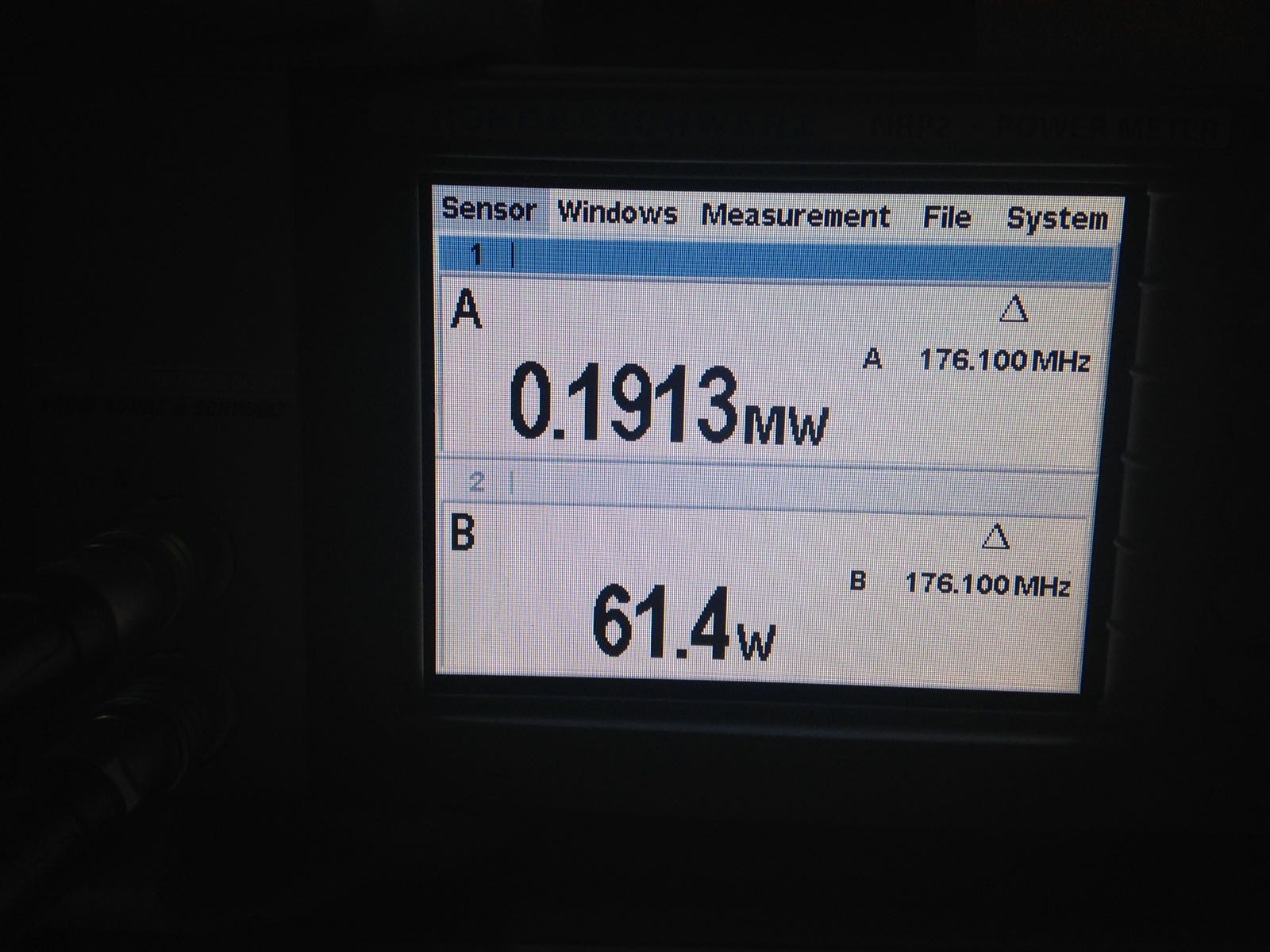 Event Prediction Systems
Implement diagnostics to predict failures in advance

Example: Signature of breaking power coupler
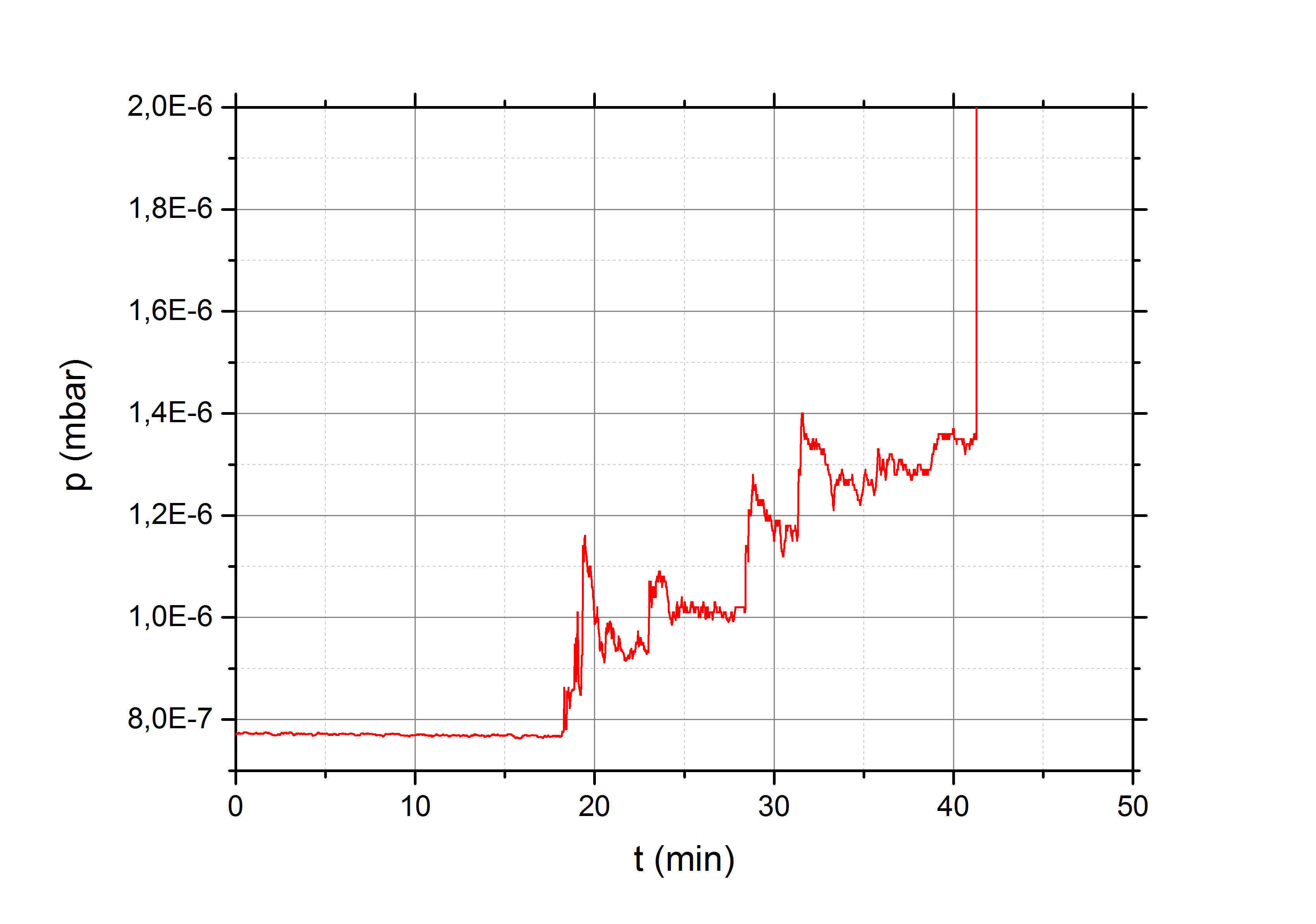 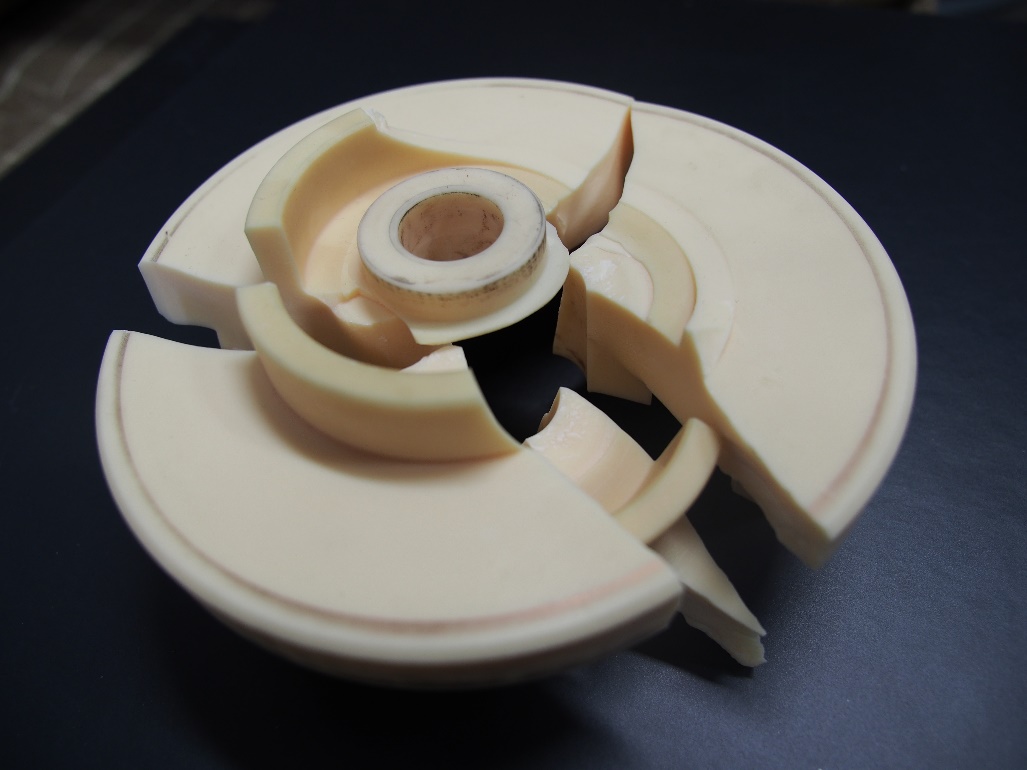 Temperature Acquisition System
Continous data logging of 180 water outlets

Connected with an interlock system
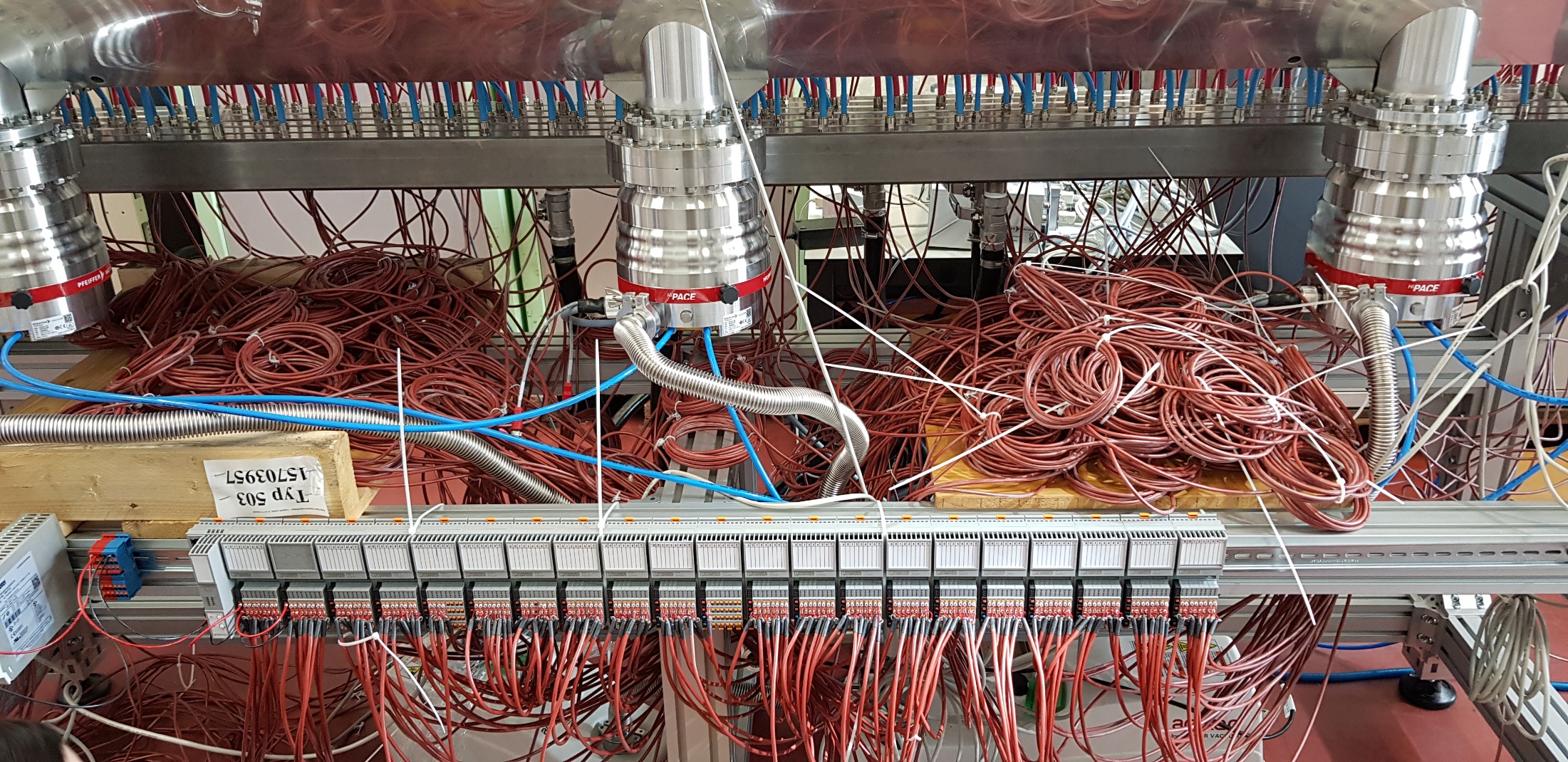 Summary
For MYRRHA a very reliable Linac is required

Injector: Parallel redundancy
Main-Linac: Serial redundancy

Every component designed very conservatively
Operated well below design parameters
RFQ reliability
 
Optimized cooling

Relative low rod voltage (44 kV) and power losses

Solid state amplifier

Diagnostic and event prediction systems to prevent severe damage
     (T-Sensors, Vacuum measurement)
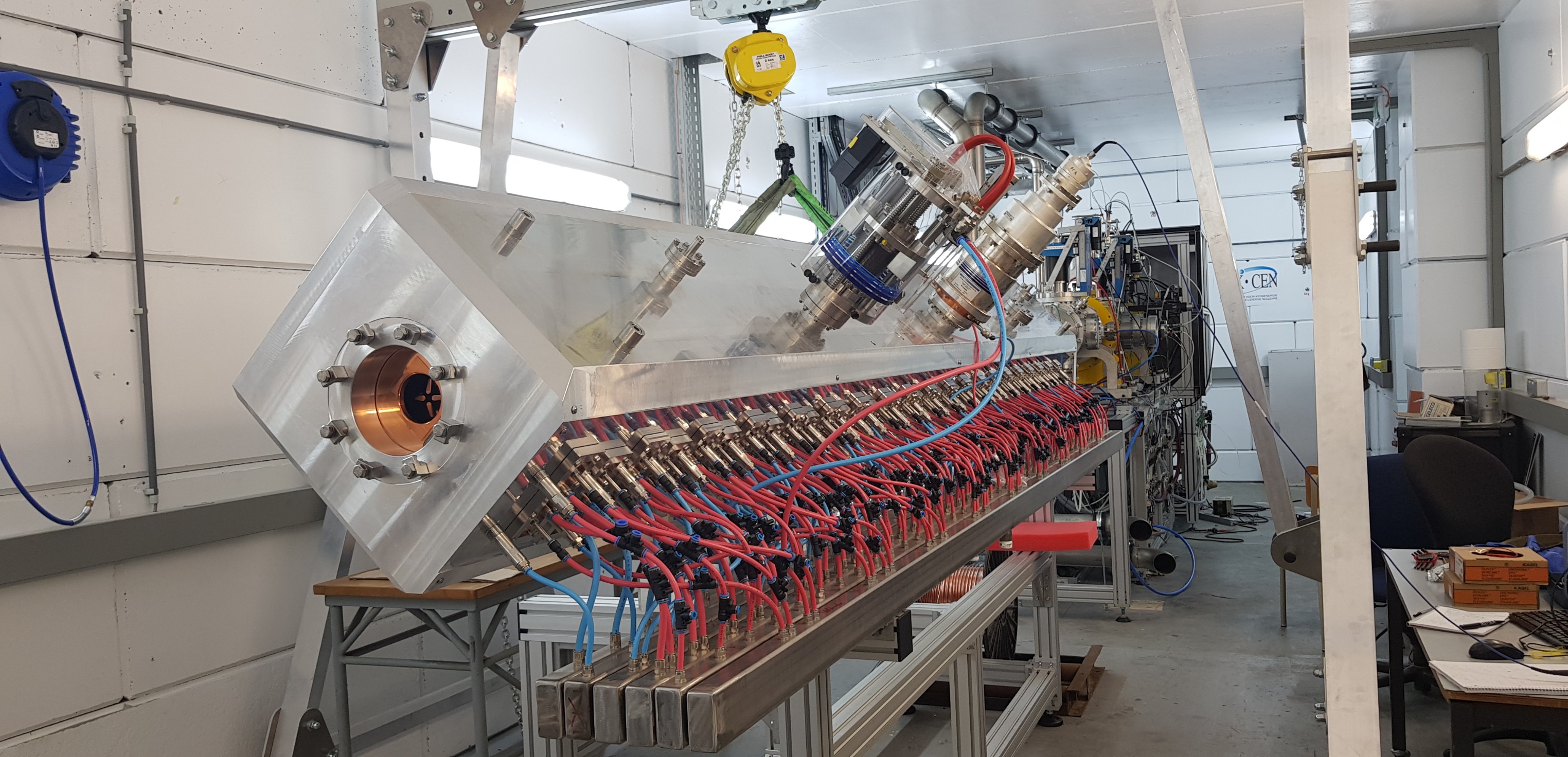 MYRRHA RFQ@LLN
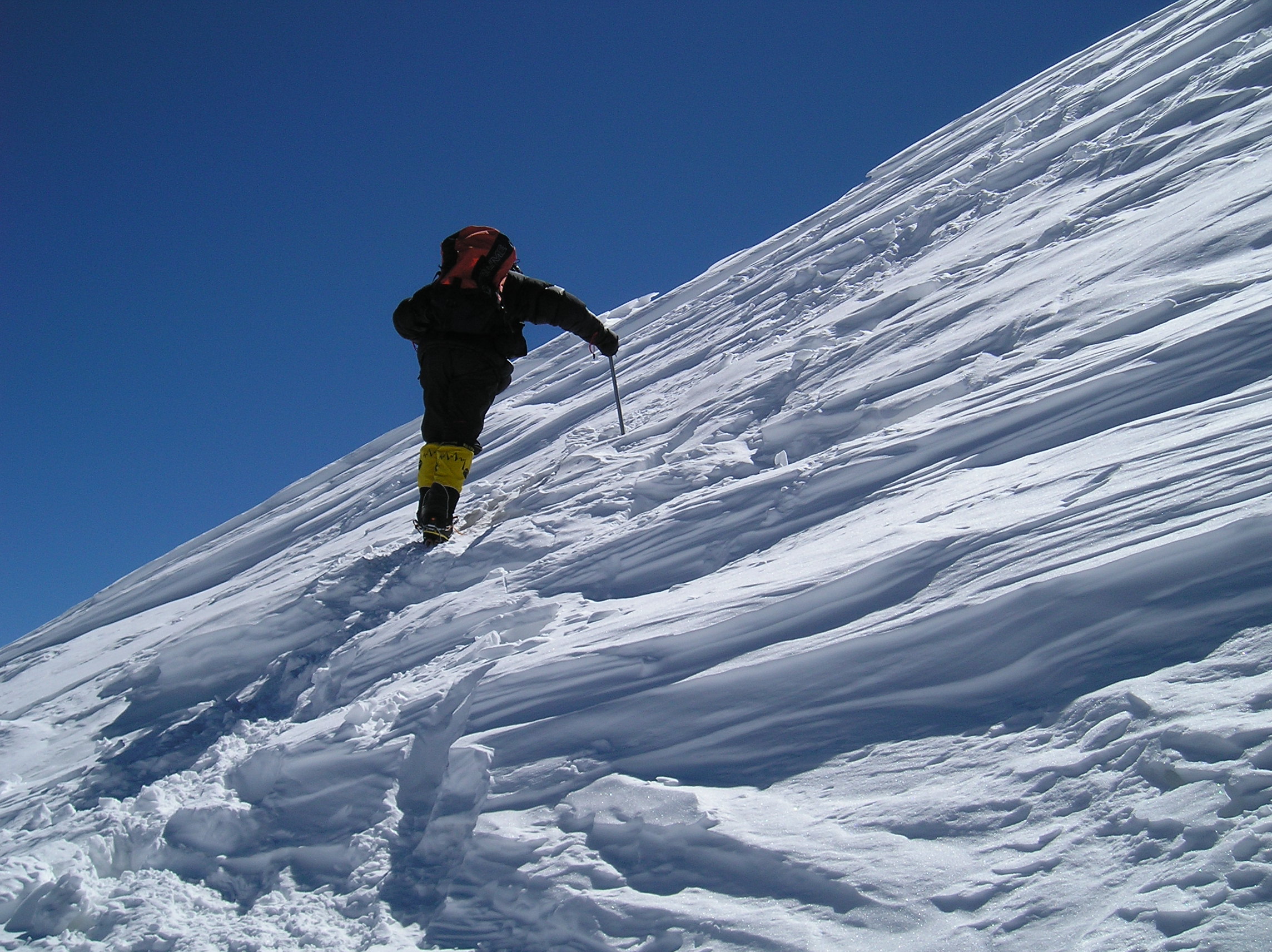 Thank you